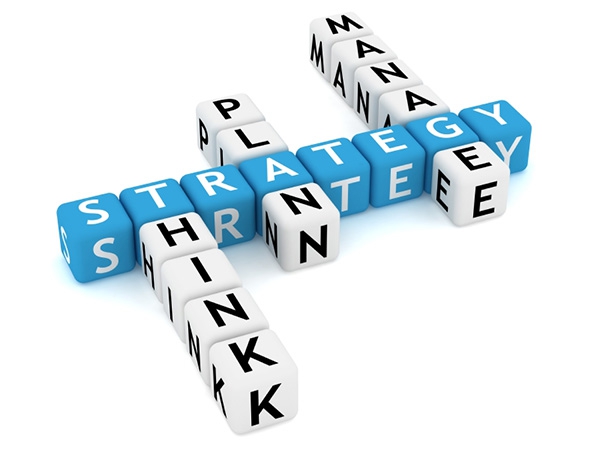 Планированиестратегического развития вуза
Смирнова Г.М. – к.п.н., доцент,
директор ЦИП
Планирование – это процесс определения целей и выбора способов их достижения
Для чего нужно планировать:
свою деятельность?
деятельность профессионального учебного заведения?
Алгоритм деятельности
П
Корректируем и действуем
Планирование деятельности
О
Р
К
Анализ и оценка деятельности
Реализация планов
06.05.2018
3
Планирование обеспечивает следующие преимущества:
Планирование заставляет руководителей мыслить перспективно;
Оно ведет к установлению показателей деятельности для последующего контроля;
Улучшает координацию действий в учебном заведении;
Делает учебное заведение более подготовленным к внезапным переменам;
Стимулирует руководителей к реализации своих решений в дальнейшей работе;
Способствует более рациональному распределению ресурсов;
Улучшает контроль в учебном заведении.
Основные стадии в планировании
Стратегическое планирование
	Чего хочет добиться учебное заведение?

Оперативное/тактическое планирование
	Каким образом УЗ должно достигнуть поставленных целей?
Стратегия:
долгосрочное качественно определенное направление развития предприятия, касающееся сферы, средств и формы ее деятельности, системы внутрипроизводственных отношений, а также позиций предприятия в окружающей среде.
выбранное направление деятельности, функционирование в рамках которого должно привести организацию к достижению стоящих перед ней целей
Стратегия - ответственная способность адекватно ситуации ответить на ключевые вопросы, организующие деятельность:
зачем? для чего? 
во имя чего?
Кто?
Что?
стратегия
какими силами? каким ресурсом?
когда? в какой последовательности?
РАЗВИТИЕ:
Процесс перехода из одного состояния в другое, более совершенное, переход от старого качественного состояния к новому качественному состоянию, от простого к сложному, от низшего к высшему.

"Законы общественного развития"
СУБЪЕКТ РАЗВИТИЯ
?
СЛОВАРЬ  ТЕРМИНОВ  СТРАТЕГИЧЕСКОГО ПЛАНИРОВАНИЯ
Основные этапыпроцесса стратегического планирования
Определение миссии УЗ

Анализ и оценка внешней и внутренней среды

Определение приоритетных направлений развития

Формирование стратегического плана

Формирование оперативного плана

Реализация планов

Мониторинг
корректировка
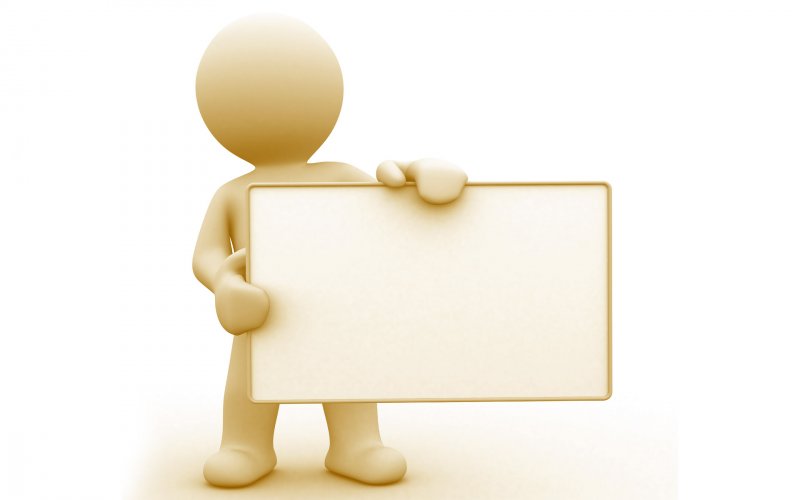 Качество образования - социальная категория, определяющая состояние и результативность процесса образования в обществе, его соответствие потребностям и ожиданиям общества (различных социальных групп) в развитии и формировании гражданских, бытовых и профессиональных компетенций личности.
ПОКАЗАТЕЛИ КАЧЕСТВА ОБРАЗОВАНИЯ 
(характеризуют различные аспекты учебной деятельности ПУЗ): 

содержание образования, 
формы и методы обучения, 
материально-техническую базу, 
кадровый состав и т.п.
обеспечивают 
развитие 
компетенций 
обучающейся молодежи.
Качество:
абсолютное
Качество
с точки зрения производителя
относительное
Абсолютное понятие качества 
(используется для отражения статуса и превосходства) 
содействует развитию и укреплению имиджа учебного заведения 
демонстрирует значение повышения качества как стремления к наивысшим стандартам образования
Качество
с точки зрения потребителя
«Качество» как понятие относительное 
(не является атрибутом образовательной услуги)
 О качестве можно судить, когда продукция (товар или услуга) отвечает требованиям соответствующих стандартов или спецификаций, оно выступает лишь как средство, с помощью которого выявляется соответствие образовательной услуги государственному стандарту
Качество как относительное понятие имеет два аспекта:
соответствие госстандарту;
соответствие запросам потребителей образовательных услуг
ПРИНЦИПЫ ВСЕОБЩЕГО УПРАВЛЕНИЯ КАЧЕСТВОМ  (ВУК/TQM)
Качество потенциальных потребителей образовательных услуг
Качество обучения (содержание и методы обучения)
Качественный персонал
Качество выпускников
(TQM) – Total Quality Management (англ.)  - общеорганизационный метод непрерывного повышения качества всех организационных процессов.
МИССИЯ
Ми́ссия (англ. mission) — основная цель организации, смысл её существования. Миссия — одно из основополагающих понятий стратегического управления
Отражает смысл существования учебного заведения (УЗ).
Отражает философию существования учреждения, в котором проявляется отличие данного учреждения от ему подобных.
Отвечает на вопросы: 
Смысл существования УЗ
Для кого? (целевая группа обучающихся);
Философия и отличие данного учебного заведения  от ему подобных
Как? (каким образом реализуются образовательные программы)
Миссия организации определяется 
на этапе становления организации и редко меняется
Хорошая Миссия отвечает следующим требованиям:
Соответствие политике государства (региона, муниципалитета);
Одобряется обществом (внешним окружением);
Одобряется сотрудниками (внутренней средой УЗ);
Выполняется руководством;
Лишена внутренних противоречий;
Является индикатором «правильных» управленческих решений.
Межрегиональный центр по повышению квалификации педагогических работников системы ТиПО
Миссия:   Обеспечение высокого качества повышения квалификации педагогических кадров системы ТиПО в условиях интеграции науки, образования и производства на основе модели профессионального развития и концепции обучения в течение всей жизни.


Смысл существования УЗ
Для кого?
Как? (каким образом реализуются образовательные программы)
Философия и предназначение… отличие данного УЗ от ему подобных
Карагандинский государственный технический университет
Миссия:   Подготовка высококвалифицированных конкурентоспособных специалистов, ориентированных на решение научных и практических задач государственной программы по форсированному инновационно-индустриальному развитию страны.



Смысл существования УЗ
Философия и отличие данного УЗ от ему подобных
Для кого?
Как? (каким образом реализуются образовательные программы)